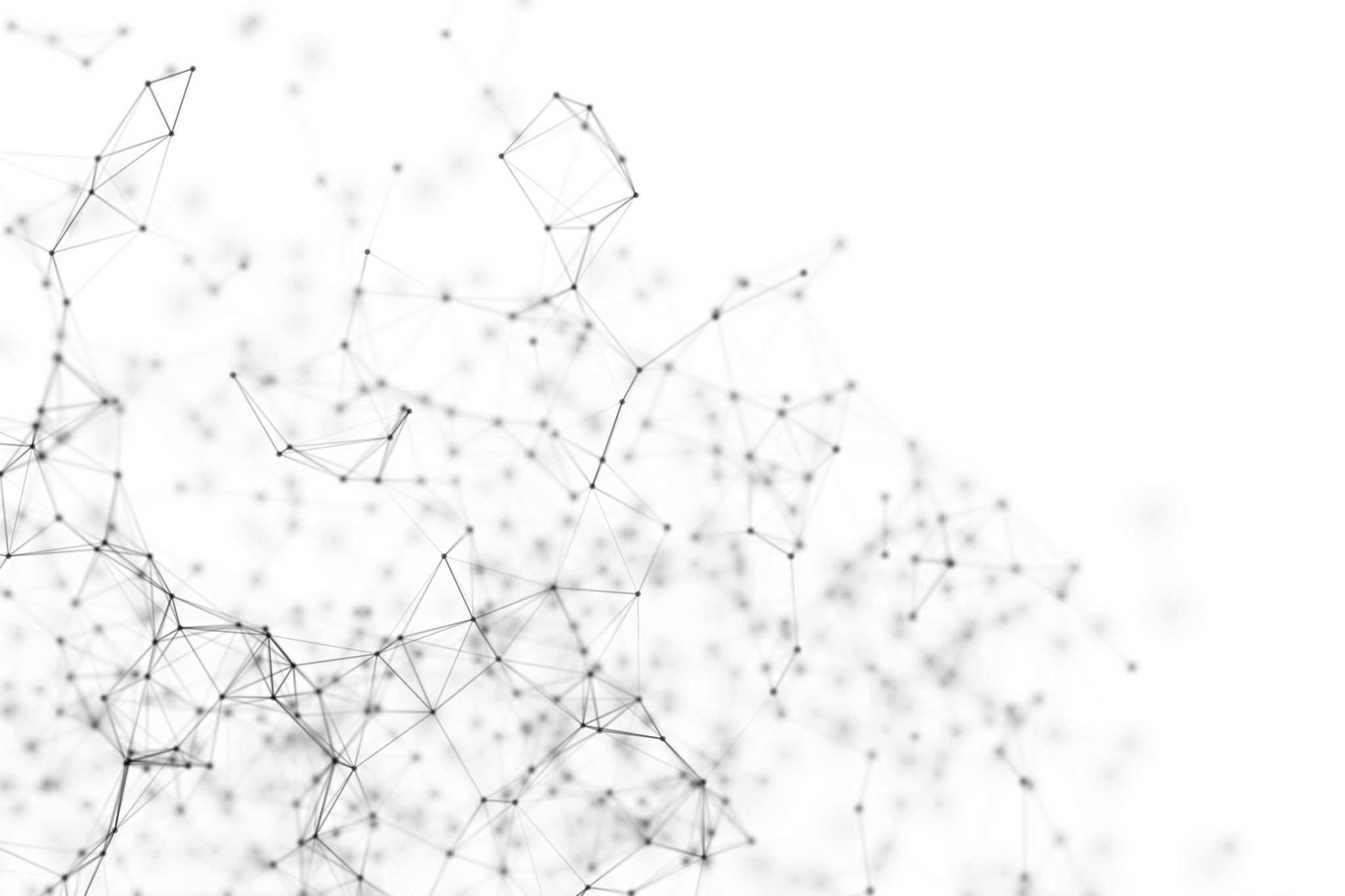 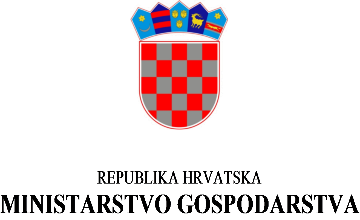 POZIV NA DODJELU BESPOVRATNIH SREDSTAVA 
Potpora poduzećima za certifikaciju proizvoda i uvođenje sustava upravljanja
Referentni broj : PK.1.3.04
Raspored radionice (trajanje radionice 2 h)
Prezentacija poziva Potpora poduzećima za certifikaciju proizvoda i uvođenje sustava upravljanja - (MINGO i HAMAG-BICRO - 40 min)
Odgovori na pitanja postavljena prilikom prijave na radionicu - (20 min)
Pitanja i odgovori s radionice (1 h)

Molimo da utišate mikrofone i pitanja postavljate putem chata
Odgovori dani tijekom radionice su neslužbeni i nisu pravno obvezujući – za službene odgovore molimo pošaljite pitanja na certifikacija@mingo.hr.
2
Strateški i zakonodavni okvir
Program konkurentnost i kohezija 2021.-2027. 
Prioritet 1. Jačanje gospodarstva ulaganjem u istraživanje i inovacije, podupiranjem poslovne konkurentnosti, digitalizacije i razvojem vještina za pametnu specijalizaciju
Specifični cilj RSO 1.3. Jačanje održivog rasta i konkurentnosti MSP-ova i otvaranje radnih mjesta u njima, među ostalim i kroz produktivna ulaganja
Program dodjele potpora male vrijednosti poduzećima za certifikaciju proizvoda i uvođenje sustava upravljanja (KLASA: 983-01/24-01/30; URBROJ: 526-11-3-1-2-24-1 od 18. listopada 2024.)
Strategija pametne specijalizacije do 2029. (S3) 
Nacionalna razvojna strategija Republike Hrvatske do 2030. godine (NN 13/2021)  (NRS do 2030.)
Strategija pametne specijalizacije
U razdoblju 2021.-2027. S3 do 2029. ima za cilj doprinijeti ostvarivanju cilja kohezijske politike „Pametnija Europa“ kroz inovacije i podršku gospodarskoj transformaciji i modernizaciji te industrijskoj tranziciji regionalnih gospodarstava, i na taj način poduprijeti provedbu strateških ciljeva Republike Hrvatske definiranih Nacionalnom razvojnom strategijom do 2030. godine.

Tematska prioritetna područja (TPP):
Personalizirana briga o zdravlju 
Pametna i čista energija 
Pametan i zeleni promet 
Sigurnost i dvojna namjena – svijest, prevencija, odgovor, sanacija 
Održiva i kružna hrana 
Prilagođeni i integrirani proizvodi od drva 
Digitalni proizvodi i platforme
4
Certifikacija
Predmet Poziva: 
Pružanje potpore MSP-ovima kako bi povećali međunarodnu konkurentnost ocjenjivanjem sukladnosti i certifikacijom proizvoda, usluga ili procesa u skladu sa zahtjevima međunarodno priznatih normi ili certifikacijskih shema
5
Iznosi, intenziteti i vrsta potpora
VRSTA POZIVA
otvoreni postupak
MODALITET POZIVA
trajni
raspoloživa sredstva namijenjena MSP-ovima 
20.000.000,00  EUR
Najniži iznos potpore: 3.000,00 €
Najviši iznos potpore: 150.000,00 €
Max. intenzitet potpore 
55 % (srednja poduzeća)
75 % (mikro i mala poduzeća)
6
Pokazatelji
Pokazatelji
Prihvatljivi prijavitelji
pravna ili fizička osoba koja je mikro, mali ili srednji poduzetnik, sukladno definiciji veličine poduzeća utvrđenoj u Prilogu I. Definicija malih i srednjih poduzeća Uredbe GBER 

ne smije biti udruga ili dobrotvorna organizacija

mora imati barem jednog zaposlenog na temelju sati rada u godini za koju prijavitelj ima zadnje dostupne službene podatke prije podnošenja projektnog prijedloga
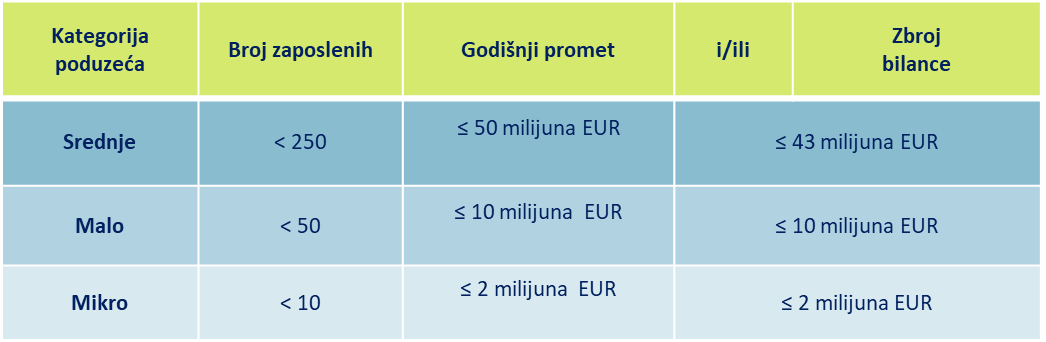 Prihvatljivi prijavitelji
ima poslovni nastan (registrirana poslovna jedinica ili podružnica) u RH  najkasnije do trenutka plaćanja potpore

registriran je za obavljanje gospodarske djelatnosti najmanje godinu dana (12 mjeseci) prije predaje projektnog prijedloga

registriran je za obavljanje prihvatljive djelatnosti u kojima se provode projektne aktivnosti u trenutku podnošenja projektnog prijedloga 

dokazao je da u trenutku prijave nije niti u jednoj situaciji isključenja (točka 2.3.UZP)
Tko ne može sudjelovati*?
*Svi kriteriji isključenja navedeni su u točki 2.3 UzP-a
Neprihvatljivi sektori/djelatnosti
Neprihvatljivi sektori/djelatnosti
Prihvatljivost projekta
Projekt je u skladu s Programom Konkurentnost i kohezija i predstavlja djelotvoran doprinos ostvarenju ciljeva Prioriteta 1. Jačanje gospodarstva ulaganjem u istraživanje i inovacije, podupiranjem poslovne konkurentnosti, digitalizacije i razvojem vještina za pametnu specijalizaciju, Specifičnog cilja RSO 1.3. Jačanje održivog rasta i konkurentnosti MSP-ova i otvaranje radnih mjesta u njima, među ostalim i kroz produktivna ulaganja i u skladu s relevantnim strategijama na kojima se Program temelji – Nacionalnom razvojnom strategijom Republike Hrvatske do 2030. godine i Strategijom pametne specijalizacije do 2029. 
Projekt ima potrebnu razinu spremnosti za provedbu
Aktivnosti projekta su u skladu s prihvatljivim aktivnostima ovog Poziva 
Projekt je u skladu sa zakonodavnim zahtjevima u pogledu osiguravanja pristupačnosti osobama s invaliditetom, osiguravanja rodne ravnopravnosti i Poveljom Europske unije o temeljnim pravima 
Projekt predstavlja najbolji odnos između iznosa potpore, poduzetih aktivnosti i postizanja ciljeva, a troškovi su izravno povezani s projektnim aktivnostima i s ostvarenjem planiranih ciljeva ili rezultata
Provedba projekta nije započela prije podnošenja projektnog prijedloga niti završila prije potpisivanja Ugovora o dodjeli bespovratnih sredstava. Projekt u trenutku podnošenja projektnog prijedloga nije fizički niti financijski završen
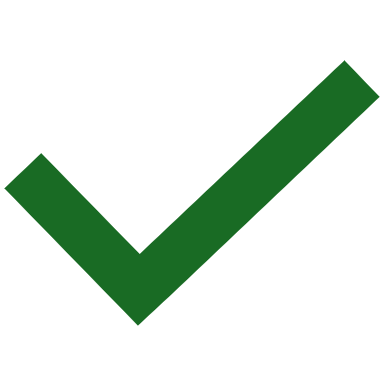 Prihvatljivost projekta
Predviđeno trajanje provedbe Projekta nije duže od 18 mjeseci 
Projekt je u skladu s odredbama relevantnog nacionalnog zakonodavstva, uvažavajući pravila o potporama te je u skladu sa specifičnim pravilima i zahtjevima primjenjivima na ovaj Poziv 
Projekt poštuje načelo nekumulativnosti i ne predstavlja dvostruko financiranje 
Projekt se, na način opisan u projektnom prijedlogu, ne bi mogao provesti bez potpore iz PKK-a 
Iznos traženih bespovratnih sredstava za projekt u okviru je propisanog te je stopa sufinanciranja unutar propisanog raspona 
Planirani troškovi/izdaci koji se odnose na prihvatljivost troškova projekta su u skladu s primjenjivim Pravilima o prihvatljivosti troškova/izdataka i dodatnim uvjetima za prihvatljivost troškova/izdataka 
Projekt nije izravno zahvaćen obrazloženim mišljenjem Komisije u pogledu povrede u skladu s člankom 258. UFEU-a kojom se ugrožava zakonitost i pravilnost rashoda ili uspješnost operacija
Projekt ne uključuje aktivnosti koje su bile dio operacije koja je bila predmet premještanja u skladu s člankom 66. ili koja bi predstavljala premještanje proizvodne aktivnosti u skladu s člankom 65. stavkom 1. točkom  (a) Uredbe 2021/1060
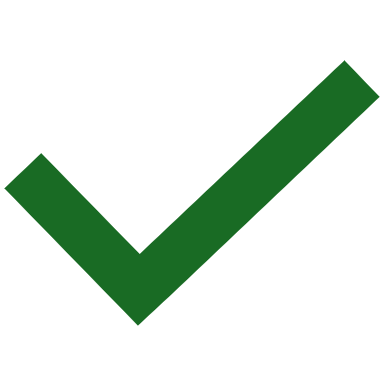 Prihvatljivost projekta
Projekt ne uključuje aktivnosti koje su bile dio operacije/projekta koja je, ili je trebala biti, podložna postupku povrata sredstava 
Projekt uzima u obzir načelo održivog razvoja te politike Unije o okolišu
Projekt se provodi na prihvatljivom zemljopisnom području, na teritoriju RH 
Projekt je u skladu s načelom „ne nanosi bitnu štetu“ (eng.„do no significant harm“ – DNSH) 
Projektne aktivnosti se ne odvijaju u neprihvatljivim sektorima
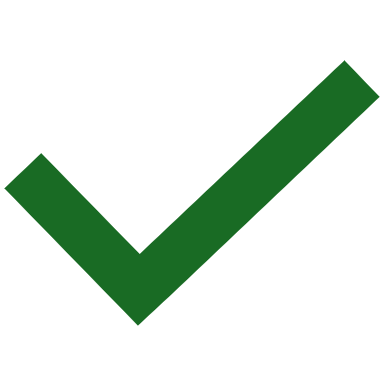 Aktivnosti certifikacije/certificiranja sustava upravljanja mogu biti prihvatljive samo ukoliko su provedene od strane tijela akreditiranog za uvođenje sustava upravljanja poslovnim procesima i kvalitetom.
Prihvatljive aktivnosti projekta
Aktivnosti certifikacije/certificiranja sustava upravljanja mogu biti prihvatljive samo ukoliko su provedene od strane akreditiranog tijela Gospodarski subjekt koji je izvršio uslugu izrade tehničkih mapa ne smije ocjenjivati sukladnost dokumentacije koju je sam izradio.
Prihvatljive kategorije troška
Neizravni troškovi nastali izravno kao posljedica provedbe projekta kod prijavitelja izračunavaju se po fiksnoj stopi do visine od 7%  (troškovi transporta, troškovi nabave (kupnje) norma; promidžbe i vidljivosti projekta, provedbe horizontalnih aktivnosti troškove pripreme projektnog prijedloga.)
Neprihvatljivi troškovi
PDV tj. porez na dodanu vrijednost za koji korisnik ima pravo ostvariti odbitak (povrativ PDV)
troškovi povezani sa aktivnostima recertifikacije postojećih normi i certifikata
troškovi vezani za održavanje postojeće isprave o sukladnosti proizvoda, usluga, procesa
troškovi vezani za održavanje postojećeg certifikata
troškovi uvođenja znakova kvalitete
troškovi uvođenja sustava HACCAP-a
troškovi održavanja normi za sustave upravljanja i procesa
troškovi akreditacije tijela za ocjenjivanje sukladnosti
troškovi koji nisu izravno povezani sa svrhom projekta
putni troškovi i troškovi smještaja i dnevnica
troškovi upravljanja projektom
troškovi provedbe javne nabave
troškovi marketinga i oglašavanja prijavitelja
•
Neprihvatljivi troškovi
•	kupnja, najam i zakup materijalne imovine i sitnog inventara;
•	kupnja, obnova, rekonstrukcija, modernizacija objekata;
•	doprinosi u naravi u obliku izvršavanja radova ili osiguravanja robe, usluga, zemljišta i nekretnina za    koje nije izvršeno plaćanje, potkrijepljeno računima ili dokumentima iste dokazne vrijednosti;
•	operativni troškovi (sirovine, energija, gorivo, telekomunikacije, grijanje, održavanje, upravljanje zgradom, hardware, licenci i sl.itd.)
•	troškovi amortizacije
•	trošak police osiguranja imovine
•	troškovi osoblja kao dio troškova provedbe projekta
•	otpremnine, doprinosi za dobrovoljna zdravstvena ili mirovinska osiguranja koja nisu obvezna prema nacionalnom zakonodavstvu
•	plaćanja bonusa zaposlenima
Neprihvatljivi troškovi
•	bankovni troškovi za otvaranje i vođenje računa, naknade za financijske transfere i drugi troškovi u potpunosti financijske prirode, kamate i ostali financijski troškovi (garancije i sl.)
•	kazne, financijske globe i troškovi sudskog spora, ostali troškovi nespomenuti kao prihvatljivi, gubici zbog fluktuacija valutnih tečaja i provizija na valutni tečaj
•	IT, komunikacijska i ostala oprema za redovito poslovanje
•	savjetodavne usluge povezane s redovitim aktivnostima
•	trošak povezan s ulaganjem radi postizanja smanjenja emisije stakleničkih plinova iz aktivnosti koje su navedene u Prilogu I. Direktive 2003/87/EZ
•	troškovi nastali izvan prihvatljivog razdoblja
•	troškovi usavršavanja koje se odnosi na propisano nacionalnim kurikulumom (npr. strani jezici) i usavršavanja obvezna sukladno nacionalnim propisima i normama (npr. zaštita na radu)
•	trošak povezan s trgovačkim društvima u poteškoćama, u skladu s definicijom pravila Europske unije o državnim potporama
•	ostali troškovi nespomenuti kao prihvatljivi
Podnošenje projektne prijave
KADA:
od 04. veljače 2025. u 11:00 sati do iskorištenja raspoloživih sredstava, a najkasnije do 31.12.2026. u 12:00 sati
GDJE/KAKO:
podnošenjem Prijavnog obrasca  (zajedno s ostalom traženom dokumentacijom) u elektroničkom formatu putem portala eKohezija
PITANJA I ODGOVORI:
od trenutka objave poziva, a najkasnije 14 dana prije isteka roka za podnošenje projektnih prijedloga
certifikacija@mingo.hr
PITANJA
ODGOVORI
https://eufondovi.gov.hr/
Obvezna dokumentacija
Obrazac 1. Prijavni obrazac
Obrazac 2. Izjava prijavitelja 
Obrazac 3. Skupna izjava prijavitelja 
Obrazac 4. Izjava o dodijeljenim potporama
Izvod iz Registra stvarnih vlasnika (za prijavitelja)
Obrazac DOH (uključujući i obrasce P-PPI i DI) za obveznike poreza 
    na dohodak 
Ispuniti početnu anketu putem internetske poveznice
22
Broj projektnih prijava i potpora po prijavitelju
Postupak dodjele
Postupak dodjele predstavlja sveobuhvatni postupak odabira projektnog prijedloga koji se sastoji od sljedećih faza:
Faza 1. Administrativna provjera, provjera prihvatljivosti prijavitelja, projekta, aktivnosti i troškova te ocjena kvalitete
Faza 2. Odluka o financiranju
Trajanje postupka: 120 radnih dana
Postupak dodjele se provodi primjenom Priloga 3. Postupak dodjele bespovratnih sredstava te kontrolnih lista koje su sastavni dio Poziva.
Projektni prijedlozi se obrađuju i ocjenjuju prema redoslijedu po kojem su predani, a istim redoslijedom se i dodjeljuju Odluke o financiranju, ovisno o ishodu vrednovanja projektnih prijedloga, do iskorištenja raspoložive alokacije predmetnog Poziva.
Odluka o financiranju se može donijeti u odnosu na kasnije zaprimljeni projektni prijedlog, odnosno prigovor na raniju fazu nema suspenzivni učinak. PT1 mora osigurati sredstva za slučaj da je  prijavitelju usvojen prigovor u postupku.
Faza 1. Administrativna provjera, provjera prihvatljivosti prijavitelja, projekta, aktivnosti i troškova te ocjena kvalitete
Provjera prihvatljivosti prijavitelja, projekta i aktivnosti 

Cilj provjere prihvatljivosti prijavitelja projekta i aktivnosti je provjeriti usklađenost projektnog prijedloga s kriterijima prihvatljivosti za prijavitelja, projekt i aktivnosti definiranima u dokumentaciji ovog Poziva. 

U postupku dodjele, kod prvog odgovora „NE“ daljnja provjera kriterija se obustavlja te se projektni prijedlog isključuje iz postupka dodjele.
Faza 1. Administrativna provjera, provjera prihvatljivosti prijavitelja, projekta, aktivnosti i troškova te ocjena kvalitete
Ocjenjivanje kvalitete

Vršit će se sukladno kriterijima odabira  navedenim u Prilogu 3. Postupak dodjele bespovratnih sredstava – Ocjenjivanje kvalitete

Projektni prijedlog mora kumulativno zadovoljiti sljedeće kriterije: 
•	za kriterij Vrijednost za novac koju projekt minimalno 17 od 25 bodova
•	za kriterij Financijska održivost projekta minimalno 5 od 9 bodova 
•	za kriterij Provedbeni kapaciteti prijavitelja minimalno 4 od 7 bodova
•	za kriterij Dizajn i zrelost  minimalno 4 od 7 bodova
•	za kriterij Promicanje jednakih mogućnosti i socijalne uključenosti nije propisan minimalan broj bodova, maksimalni broj bodova koji se može ostvariti je 2 boda

Minimalni ukupni zbroj bodova je 30 od mogućih 50.
Projektni prijedlozi koji ne ostvare propisani minimalni broj bodova po pojedinom od navedenih kriterija te minimalni ukupni zbroj bodova neće biti dalje razmatrani te će se isključiti iz daljnjeg postupka dodjele
Faza 1. Administrativna provjera, provjera prihvatljivosti prijavitelja, projekta, aktivnosti i troškova te ocjena kvalitete
Provjera prihvatljivosti troškova

Cilj provjere prihvatljivosti troškova je provjeriti usklađenost projektnih prijedloga s kriterijima prihvatljivosti troškova primjenjujući Prilog 3. Postupak dodjele bespovratnih sredstava – Provjera prihvatljivosti troškova. 

Projektni prijedlog koji nije udovoljio predmetnoj provjeri ne može biti predložen za financiranje.

Ako je potrebno, nadležno tijelo ispravlja predloženi proračun projekta na način da troškove za koje se utvrdi da nisu prihvatljivi raspoređuje u neprihvatljive troškove projekta čime ukupna vrijednost projekta ostaje nepromijenjena. Ispravci proračuna poduzimaju se u opsegu u kojemu se ne mijenja koncept, opseg intervencije ili ciljevi predloženog projektnog prijedloga.
Faza 2. Odluka o financiranju
Prije donošenja Odluke o financiranju nadležno tijelo provjerava rizik dvostrukog financiranja.

Prije donošenja Odluke o financiranju prijavitelj je dužan dostaviti na zahtjev:
•	Potvrdu Porezne uprave da je prijavitelj ispunio obveze isplate plaća zaposlenicima, plaćanje doprinosa za financiranje obveznih osiguranja (osobito zdravstveno ili mirovinsko) i plaćanje poreza u skladu s propisima RH;
•	Ažuriranu Izjavu o dodijeljenim potporama (Obrazac 4.) - potpisanu od osobe ovlaštene za zastupanje

Ukoliko se temeljem dostavljene dokumentacije utvrdi da prijavitelj ne udovoljava prethodno navedenim uvjetima prihvatljivosti ili da bi se dodjelom zatraženih potpora male vrijednosti mogla premašiti odgovarajuća gornja granica iz stavka 6. članka 2. Programa de minimis, potpora se ne može dodijeliti.
Pojašnjenja tijekom postupka dodjele bespovratnih sredstava
Postupak pojašnjavanja može se provoditi tijekom postupka dodjele bespovratnih sredstava ako u projektnom prijedlogu dostavljeni podaci nisu jasni ili je uočena neusklađenost u dostavljenim podacima. U tim slučajevima PT1 i PT2 od prijavitelja može zatražiti pojašnjenja ako iz navedenih razloga nije moguće objektivno provesti postupak dodjele
PT1 i PT2 imaju pravo isključiti projektni prijedlog iz postupka dodjele ako potrebni dokumenti/podaci nedostaju, ako nisu potpuni ili ako na zahtjev nije dostavljeno pojašnjenje unutar zadanog roka
Zahtjevi za pojašnjenjem Prijavitelju će biti dostavljeni te je na njih obavezan odgovoriti putem informacijskog sustava eKohezija
Povlačenje projektnog prijedloga
Prijavitelj može povući svoj projektni prijedlog iz postupka dodjele do trenutka potpisivanja Ugovora putem pisane obavijesti PT-u 1. 
Povlačenje projektnog prijedloga smatra se završetkom postupka dodjele, bez potrebe donošenja posebnog akta. 
Nakon povlačenja jednog projektnog prijedloga, prijavitelj može podnijeti novi projektni prijedlog unutar roka za podnošenje projektnih prijedloga predviđenog ovim Pozivom.
Sklapanje ugovora
Ugovor o dodjeli bespovratnih sredstava (dalje u tekstu: Ugovor) se priprema i potpisuje u roku od 45 dana od dana dostave Odluke o financiranju putem informacijskog sustava eKohezija. Rok za pripremu i potpisivanje Ugovora može se produljiti, uz prethodnu suglasnost UT, u opravdanim slučajevima
Prije potpisivanja Ugovora, prijavitelj je obvezan dostaviti izjavu kojom potvrđuje da u odnosu na podatke dostavljene u projektnom prijedlogu:
nisu nastupile okolnosti koje utječu ili mogu utjecati na ispravnost postupka dodjele ili samu dodjelu bespovratnih sredstava (primjerice, da u međuvremenu od podnošenja projektnog prijedloga nije dobio potporu male vrijednosti, ili da nije nastupio stečaj,  ili slično…) i 
da su provedbeni kapaciteti korisnika nepromijenjeni
Prigovori
Prijavitelj može na odluku o statusu projektnog prijedloga izjaviti prigovor čelniku UT-a, odnosno ministru regionalnoga razvoja i fondova Europske unije:

ako smatra da je tijekom postupka odabira projekata postupanjem ili propuštanjem postupanja nadležnog tijela njegov projektni prijedlog neosnovano isključen iz postupka odabira projekata

u slučaju kada njegov projektni prijedlog nije isključen iz postupka odabira projekata, ako smatra da nadležno tijelo tijekom tog postupka nije postupilo u skladu s pravilima poziva

Prigovor se može izjaviti u roku 15 dana od dana primitka odluke o statusu projektnog prijedloga.
Rješenje o prigovoru donosi čelnik Upravljačkog tijela, odnosno ministar regionalnoga razvoja i fondova Europske unije u roku 30 dana od dana zaprimanja prigovora, na temelju prijedloga nadležne ustrojstvene jedinice Upravljačkog tijela
Provedba projekta
Početak provedbe projekta = zakonski obvezujuća obveza za naručivanje usluga ili bilo koja druga obveza koja ulaganje čini neopozivim (npr. potpis ugovora, izdavanje narudžbenice, itd.)
Razdoblje provedbe projekta = započinje početkom provedbe projekta te istječe završetkom obavljanja predmetnih aktivnosti, što će biti jasno definirano Ugovorom
HVALA NA POZORNOSTI!
1/31/2025
Sample Footer Text
34
Provedbena radionica
za korisnike bespovratnih sredstava
Provedbena radionica
za korisnike bespovratnih sredstava

Poziv: Potpora poduzećima za certifikaciju proizvoda i uvođenje sustava upravljanja
Referentni broj: PK.1.3.04
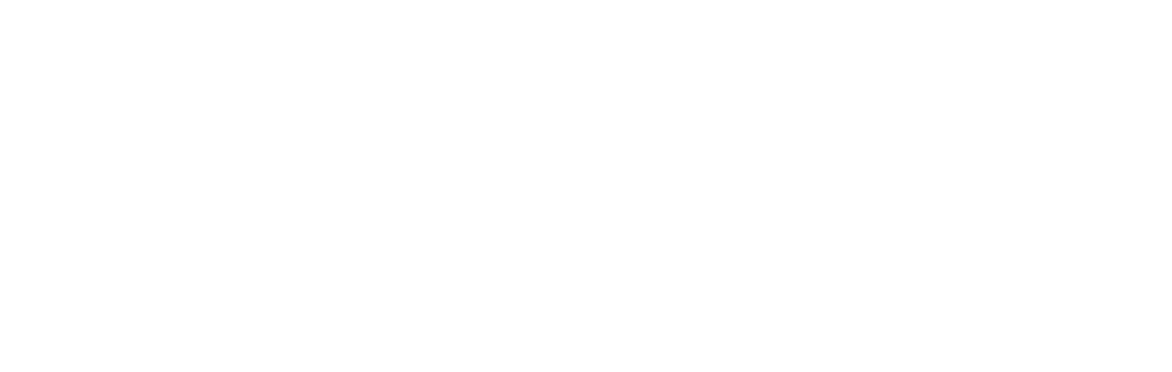 Obveze i prava Korisnika
Zahtjev za predujam – po potpisu ugovora, do 30% odobrenih bespovratnih sredstava po projektu
Plan nabave – 20 radnih dana od dana potpisa Ugovora
Početni plan ZNS-ova –20 dana od dana potpisa Ugovora
Izvješća o napretku (ZNS) – 15 dana od isteka svaka 3 mjeseca od datuma sklapanja Ugovora, za to tromjesečno razdoblje, 
Završni ZNS - 30 dana od završetka razdoblja provedbe projekta
Obavijesti o izmjenama (manje i veće) 
Izvješća nakon provedbe projekta – 30 dana nakon isteka svake godine, računajući od datuma završnog plaćanja Korisniku, u razdoblju od najmanje 3 godine
POSTUPCI NABAVE ZA NOJN
POSTUPAK NABAVE S JEDNIM PONUDITELJEM 
Za nabavu roba i usluga čija ukupna procijenjena vrijednost predmeta nabave bez PDV-a definirana Planom nabave iznosi do 53.100,00 € (uključujući 53.100,00 €), odnosno za nabavu radova do 132.700,00 € (uključujući 132.700,00 €), NOJN-ovi mogu sklopiti s jednim ponuditeljem pisani ugovor s pružateljem usluga/dobavljačem roba/ izvođačem radova ili izdati narudžbenicu. 
Ugovor o tako nabavljenoj robi, radovima ili uslugama, ili narudžbenica služe kao dokaz o izvršenju nabave  

POZIV NA DOSTAVU PONUDA 
Za nabavu roba i usluga čija ukupna procijenjena vrijednost predmeta nabave bez PDV-a definirana Planom nabave iznosi iznad 53.100,00 €, odnosno za nabavu radova iznad 132.700,00 € NOJN je dužan objaviti Poziv na dostavu ponuda.Poziv na dostavu ponuda se mora objaviti na internetskoj stranici https://eufondovi.gov.hr/U navedenom slučaju, NOJN je dužan provesti postupak ocjene i odabira najbolje ponude uzevši u obzir sve zaprimljene ponude.
Zahtjev za nadoknadom sredstava
Troškovi se potražuju isključivo metodom nadoknade (nakon što su plaćeni prihvatljivi troškovi)
Izmjene Ugovora
Veće izmjene Ugovora(potpisuje se dodatak Ugovoru)
Prijenos Ugovora
Statusne promjene i promjene pravne osobnosti
Promjenu vlasništva nad imovinom projekta
Produljenje razdoblja provedbe projekta
Opseg, rezultate, ciljeve i pokazatelje projekta
Odstupanje veće od 20% iznosa proračunske stavke aktivnosti projekta
Manje izmjene Ugovora(ne potpisuje se dodatak Ugovoru)
Promjena kontakt podataka
Izmjena aktivnosti i/ili proračuna projekta
Izmjene su nužne za uredno izvršenje Ugovora
Izmjenama se postižu bolji rezultati ulaganja pri čemu troškovi povezani s tim aktivnostima ne utječu na ukupni iznos bespovratnih sredstava iz Ugovora
Provjere na licu mjestu
Tijekom provjere na licu mjesta Korisnik je obvezan omogućiti:
Uvid u originale dokumentacije
Uvid u računovodstveni sustav

* Obvezno osigurati odvojeno knjigovodstveno praćenje otvaranjem zasebnih konta na kojima će se voditi transakcije vezane za EU fondove
Informiranje i vidljivost
Elementi vidljivosti koje su sva upravljačka tijela, korisnici i partneri u provedbi aktivnosti sufinanciranih sredstvima iz EU fondova obvezni koristiti na materijalima namijenjenima za komunikaciju i informiranje o konkretnom projektu su amblem Europske unije i izjava o (su)financiranju koja glasi „Financira Europska unija” ili „Sufinancira Europska unija“

Korisnik osigurava provedbu aktivnosti koje se odnose na vidljivosti, transparentnost i komunikaciju iz članka 46. - 49. Uredbe (EU) 2021/1060, ako su utvrđene u Ugovoru. U svakom slučaju, korisnik je odgovoran za provedbu mjera vidljivosti iz članka 50. i Priloga IX. Uredbe (EU) 2021/1060, u skladu s ugovornim odredbama
Upute za provedbu mjera informiranja nalaze se na poveznici https://eufondovi.gov.hr/komunikacija-informiranje-i-vidljivost-eu-projekata-u-razdoblju-2021-2027/
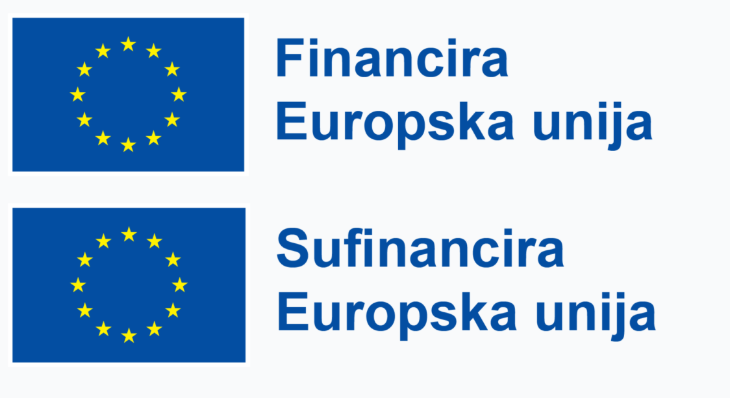 Hvala na pozornosti!

Sadržaj ove radionice/powerpoint prezentacije isključivo je informativnog karaktera

HAMAG - BICRO ne preuzima odgovornost za moguće propuste/djela/postupanja i sl. nastala kod Korisnika. Korisnik je dužan postupati sukladno Ugovoru o dodjeli bespovratnih sredstava i Uputama za prijavitelje